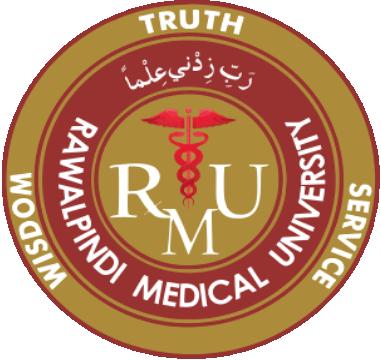 SYMPTOMATOLOGY  OF MEDICINE
Dr Faran Maqbool
ASSISTANT PROFESSOR 
Department of Medicine 
RAWALPINDI TEACHING HOSPITAL
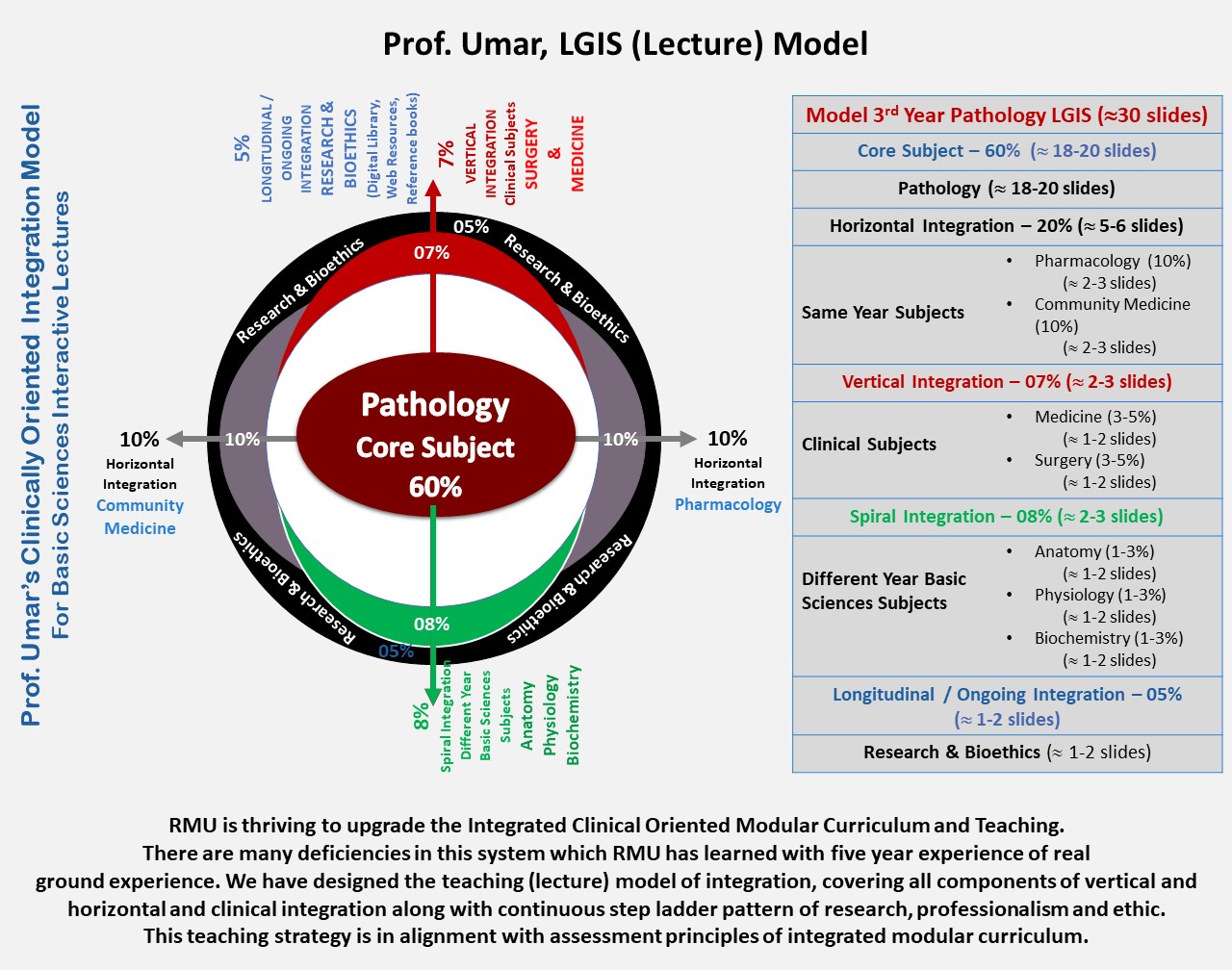 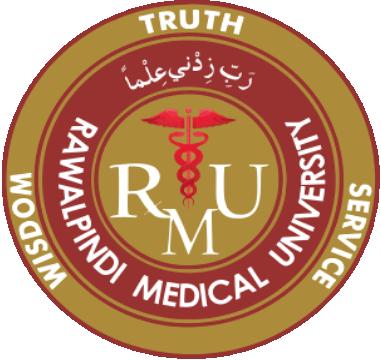 Learning Outcomes
Main symptoms and causes of following systems 
Gastrointestinal system
Central nervous system
Endocrinology
Rheumatology
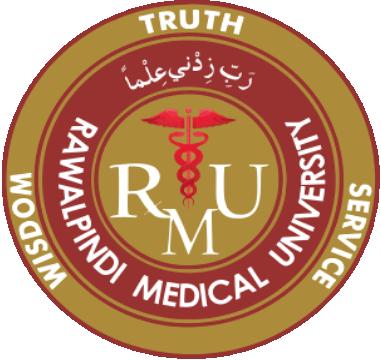 VERTICAL INTERGRATION
GASTROINTESTINAL SYSTEM
Abdominal pain
Jaundice
Heart burn/ acid regurgitation 
Bleeding
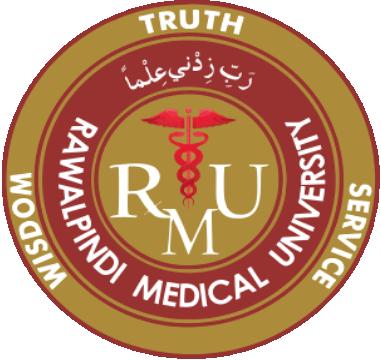 ABDOMINAL PAIN
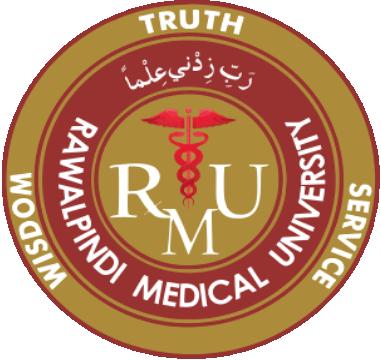 VERTICAL INTEGRATION
S ite
O nset
C haracter 
R adiation
A lleviating factors
T iming
E xacerbating factors
S everity
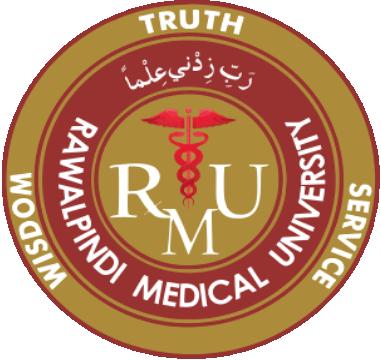 CORE CONCEPT
Causes of abdominal pain
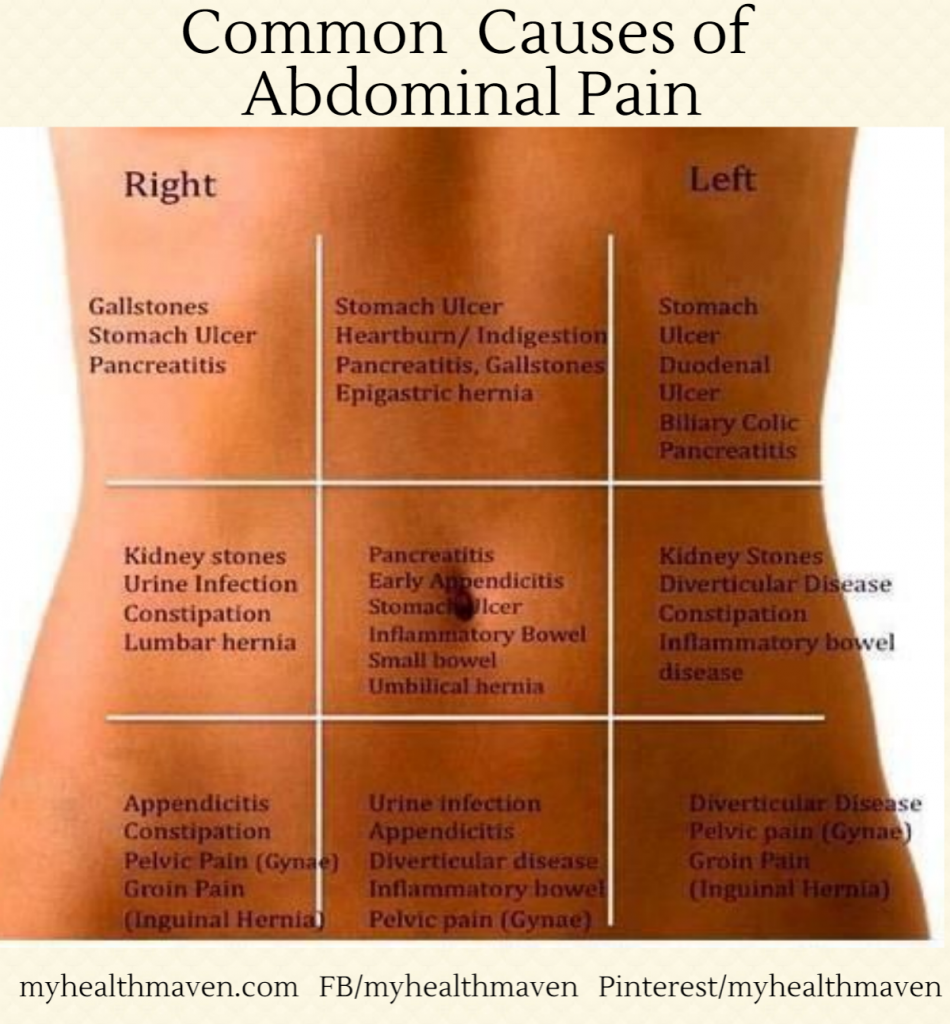 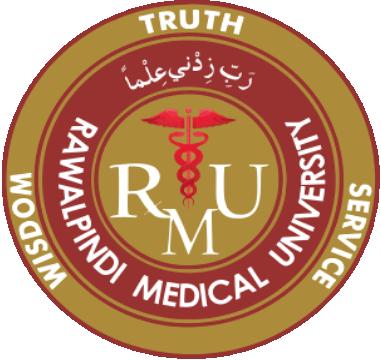 JAUNDICE
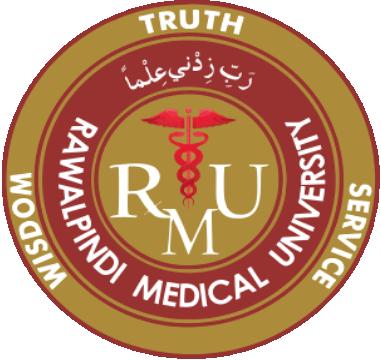 CORE CONCEPT
Duration 
Dark urine / pale stools
Pruritis
Fever
Weight loss 
Abdominal pain / change in bowel habits
Vomiting
I/V drug abuse / tattoos / alcohol intake / transfusion
Causes of jaundice
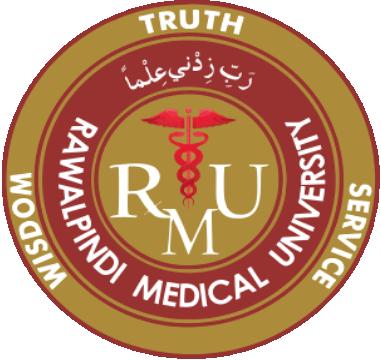 HEART BURN / ACID REGURGITATION
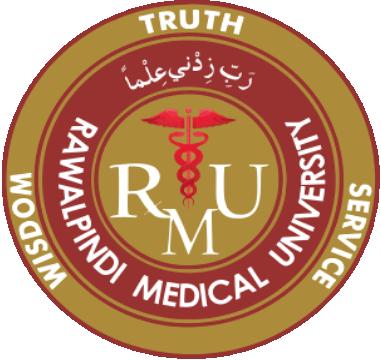 VERTICAL INTEGRATION
Duration / frequency
Does it occur after meals or empty stomach ?
Pain relieved by antacids 
Dysphagia
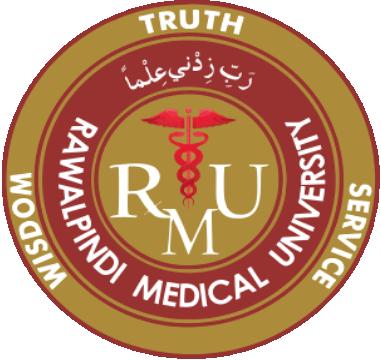 CAUSES
HORIZONTAL INTEGRATION
GERD 
Fatty / spicy  food
Smoking
Anxiety / stress
NSAIDS
Caffeine
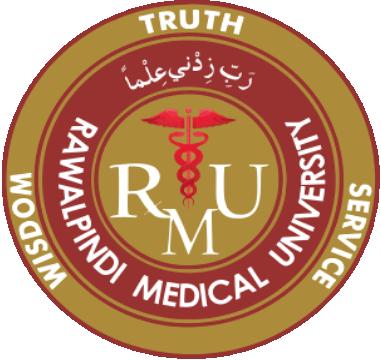 BLEEDING 
  ( hemetemesis, melena, hematochezia)
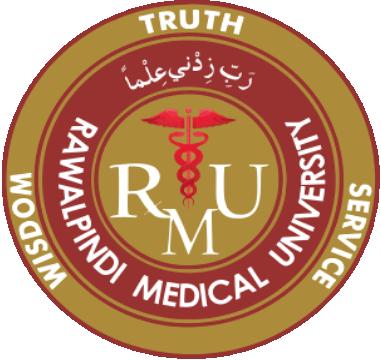 HORIZENTAL INTEGRATION
EnDocrine system
Hyperthyroidism symptoms 
Hypothyroidism symptoms 
Diabetes mellitus
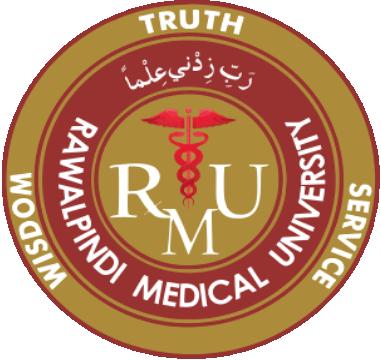 HYPERTHYROIDISM
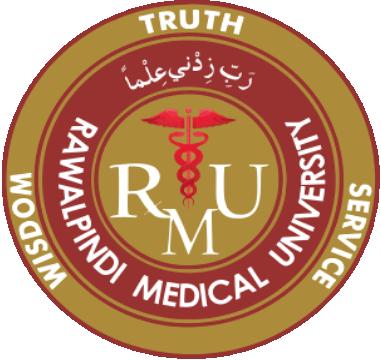 HORIZONTAL INTEGRATION
Weight loss
Heat intolerance
Excessive sweating
Hand tremors
Nervousness
Diarrhea
Increased appetite
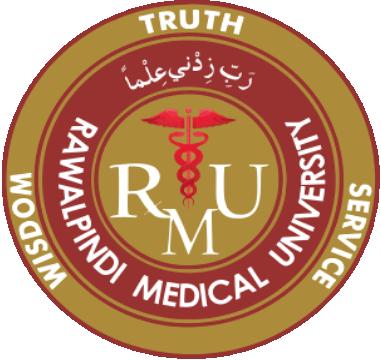 HYPOTHYROIDISM
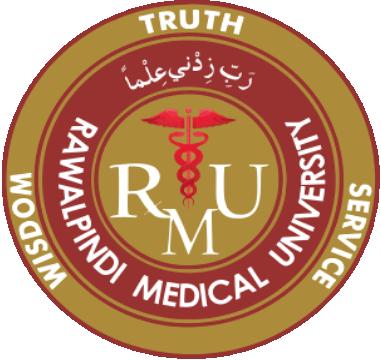 CORE CONCEPT
Hair loss
Fatigue 
Cold sensitivity
Constipation 
Weight gain
Depression / mood swings
Poor memory
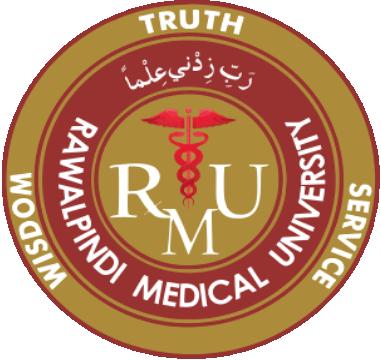 DIABETES MELLITUS
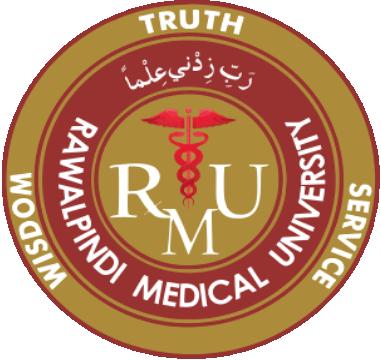 CORE CONCEPT
Polyuria
Polyphagia 
Polydipsia
Weight loss or weight gain
Recurrent skin infections
Hypoglycemic episodes 
Treatment and compliance 
Complications ( eye , renal , neuropathy )
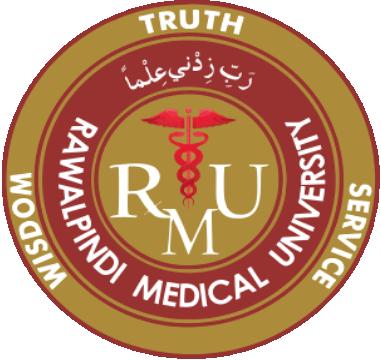 RHEUMATOLOGY
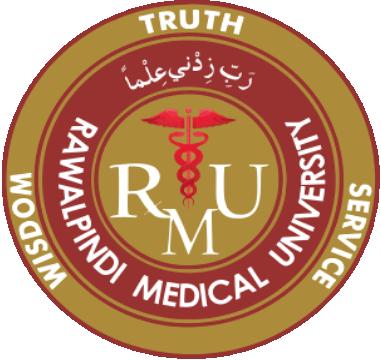 VERTICAL INTEGRATION
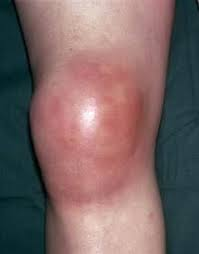 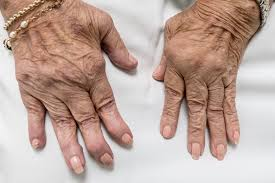 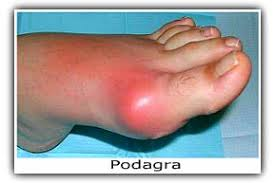 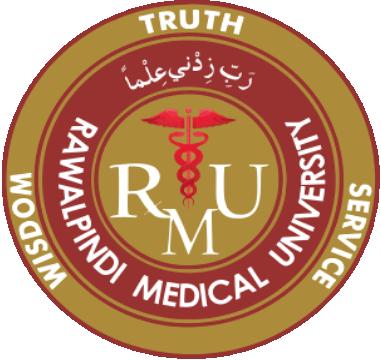 CNS
Headache
Fits
Weakness in limbs
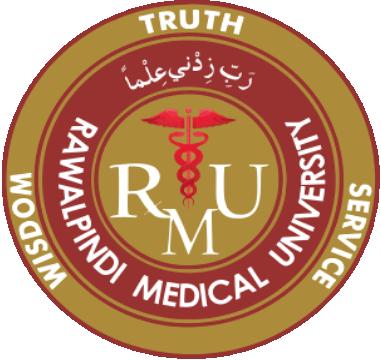 HEADACHE
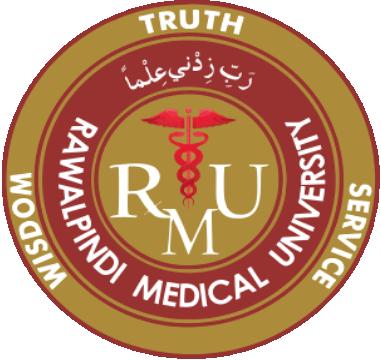 VERTICAL INTEGATIONR
CAUSES
Sinusitis
Migraine
Tension headache 
Cluster headache
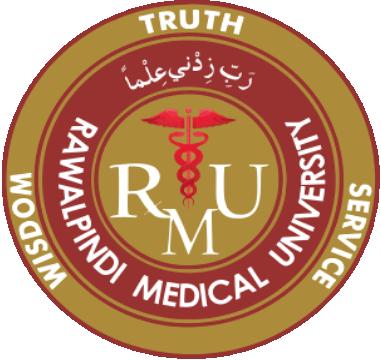 CORE CONCEPT
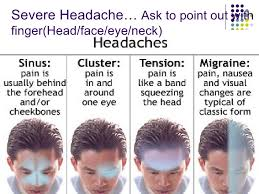 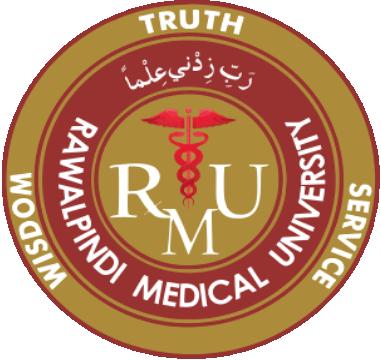 FITS
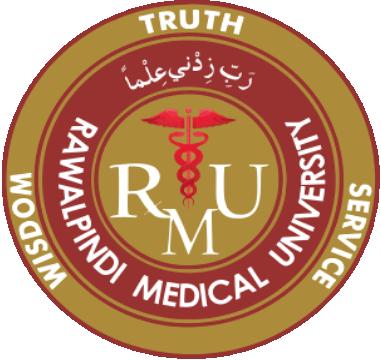 VERTICAL CONCEPT
How often have episodes occur 
Any warning preceding fit ( aura )
Urinary incontinence
Tongue bite
Post ictal drowsiness
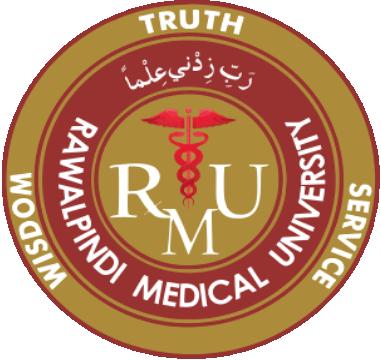 VERTICAL INTEGRATION
CAUSES
Epilepsy
Electrolyte imbalance
Post stroke epilepsy
Viral encephalitis
Brain tumors
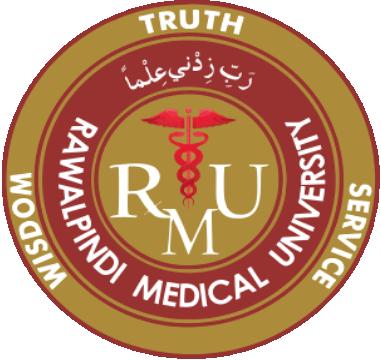 WEAKNESS IN LIMBS ( PARALYSIS )
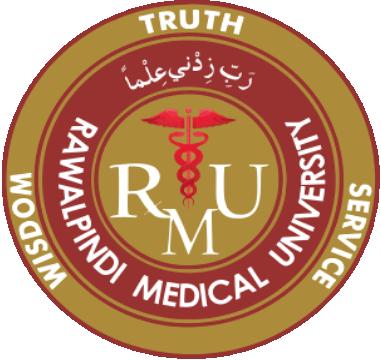 VERTICAL INTEGRATION
Hemiplegia ( half side of body ) 
Paraplegia ( both lower limbs )
Quadriplegia ( all 4 limbs )
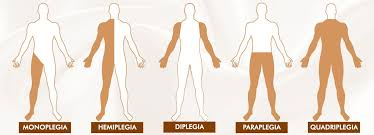 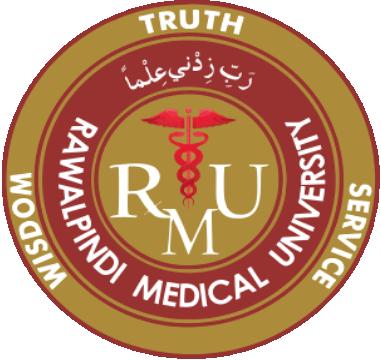 CORE CONCEPT
CAUSES
Ischemic stroke
Hemorrhagic stroke
Cerebral venous sinus thrombosis
Cerebral palsy
Multiple sclerosis
Spinal cord injury
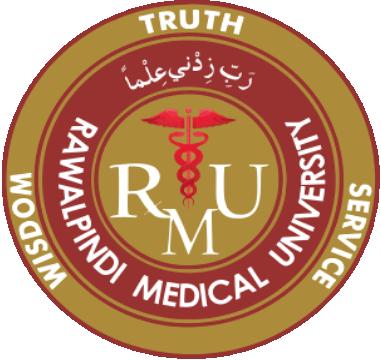 SELF DIRECTED
MCQs
1) Passage of vomited material that contains frank
 blood or coffee ground vomitus is 
a) hemoptysis
b) hemetemesis
c) melena
d) hematochezia
Key .b
2) Number of joints involved in oligiarthritis are 
a) less than 2
b) less than 4 
c) less than 6
d) less than 8
Key .b
3) Weakness involving both lower limbs is 
a) hemiplegia 
b) quadriplegia
c) paraplegia
d) diplegia 
Key . c
4) A 35 year old woman presented with a 6 month history of amenorrhoea, diarrhoea, weight loss and palpitations. She had resting tachycardia and exophthalmos on examination. Likely diagnosis is ?
    a) hypothyroidism
    b) hyperthyroidism
    c ) myxedema
    d) anxiety 
ANS .. b
5) Which of the following statements relating to abdominal pain are correct?
Movement tends to relieve the pain of perforation.	
Renal colic has a relatively slow onset.
Peptic ulcer pain is characteristically exacerbated by vomiting.
 Shock is a characteristic feature of gallstone colic.
Peritoneal inflammation may cause shoulder-tip pain.
ANS… e
OSPE
A) what is the clinical finding in this picture ?
B) write down 2 causes of 
this condition .
C) what other clinical 
symptoms may be 
associated with this 
condition ?
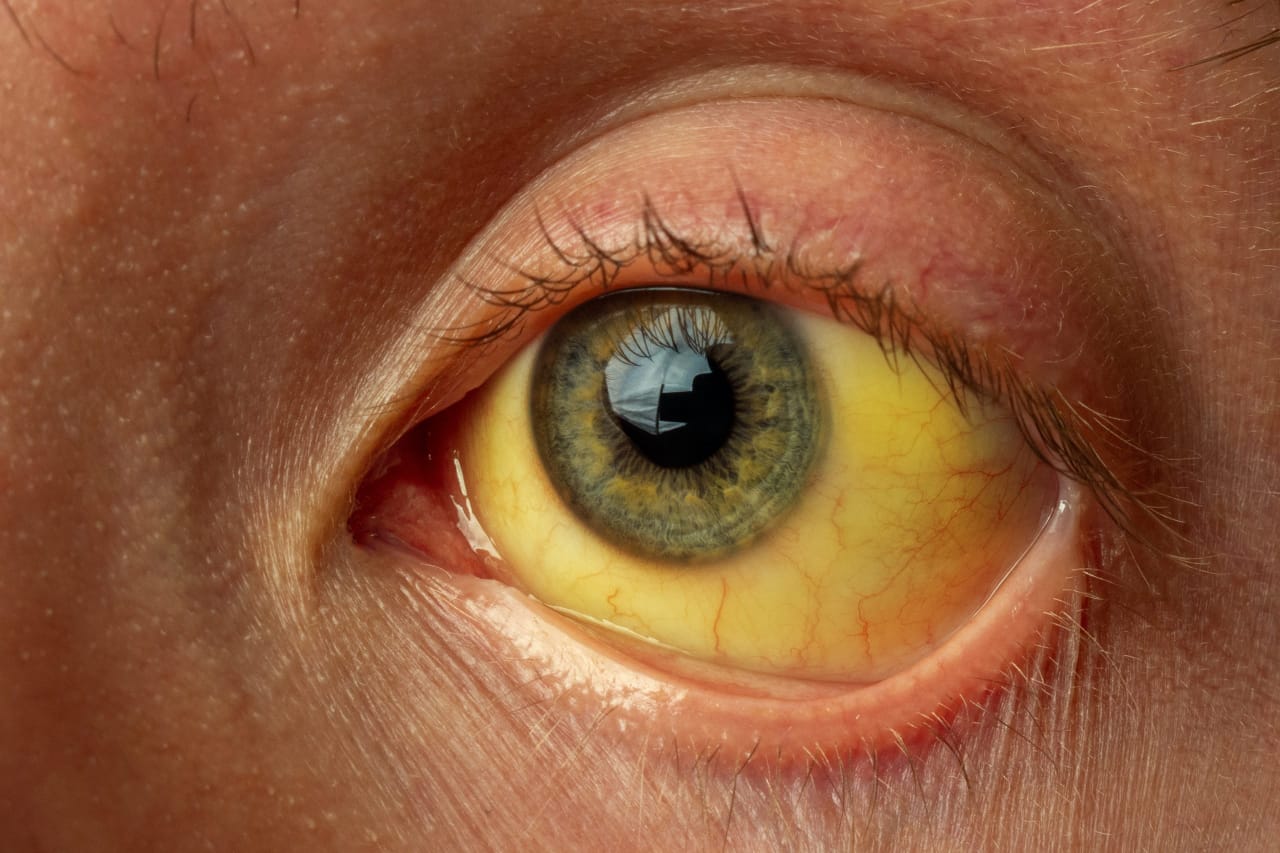 Key
Ans : A) jaundice 
B) acute viral hepatitis 
Obstructive jaundice 
C) dark colored urine 
Pale stools 
Nausea , vomiting , fever
SEQ
A 23 year old man presents with recurrent headaches. These typically occur 2 or 3 times a month and are characterized by severe, right sided headaches which are throbbing in nature and last around 8- 12 hours . When he gets the headaches he finds it hard to carry on working and tends to go and lie down in a dark room .
a) What is the likely diagnosis?
b) What points in the history of patient favors your diagnosis ?
c)  Based on history how this type of headache can be differentiated from headache due to sinusitis?
THANK YOU